Kynning á XBRL og DPM 18.03.2014
Elín Rut Guðnadóttir
Yfirlit
Almennt um XBRL 
DPM
XBRL tegundaröðun (e. taxonomy) og tilvik (e. instance)
XBRL innleiðing FME
XBRL á Íslandi
Almennt um XBRL
Almennt um XBRLSögulegt samhengi
Fyrstu skref tekin 1998 um svipað leyti og XML var að byrja
AICPA kom auga á þörfina að merkja (e. tag) þurfti gögn í viðskiptalegum tilgangi
Áhersla lögð á merkingu (e. semantic) gagna
Charles Hoffman fór að kanna hvernig hægt væri að nota XML til að lýsa uppgjöri skv. US GAAP 
XML-based Financial Reporting Markup Language (XFRML)
Almennt um XBRLHönnunarlýsing og viðaukar
Þróað sérstaklega fyrir rafrænar sendingar með viðskiptaleg gögn
eXtensible Business Reporting Language
XBRL 1.0 gefið út í júní 2000
XBRL 2.1 „fryst“ 2003 
Viðaukaeiningar
Dimension 1.0 
Formula 1.0 
Generic Links 1.0
Table Linkbase
Almennt um XBRLXML samanburður
Byggir á XML og notar XML málskipan (e. syntax) og tækni eins og skema, XLink, XPath og nafnarými
XBRL er umbrotsmál (e. markup language) og notar tögg við framsetningu gagna
Töggin eru skilgreind í tegundaröðun (e. taxonomy) og notuð í tilvikum (e. instances) til að lýsa gögnum
Ólíkt XML þá er hægt með XBRL að túlka merkingu gagna ásamt margföldum tengingum þeirra á milli á stöðluðu formi
Almennt um XBRLAlþjóðleg samtök
XBRL er þróað og haldið við af XBRL International
Meðlimir eru fyrirtæki, félagasamtök og opinberir aðilar
Samanstendur af staðbundnum lögsögum (local jurisdictions) 
Standa að ráðstefnum þar sem m.a. er boðið upp á ýmis konar kynningar og kennslu
XBRL vika í Róm 5. til 7. maí á vegum XBRL International og Eurofiling
DPM
DPMÞróun
Gagnalíkan notað til skilgreiningar á XBRL tegundaröðun
Aðferð til að skipuleggja gögn
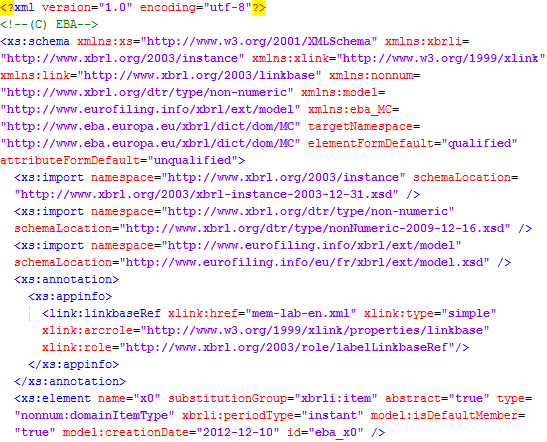 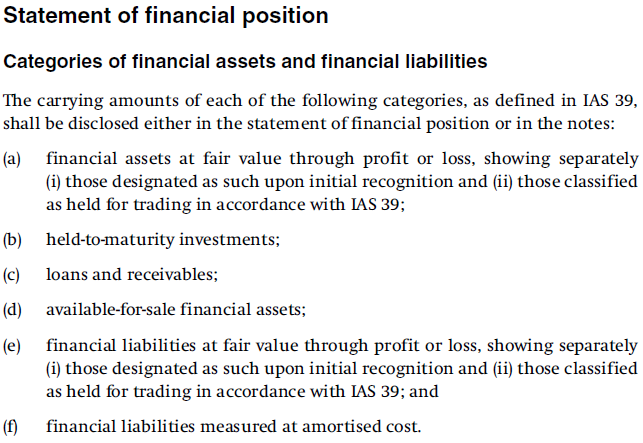 Greining grunngagna
Lög, reglugerðir, tilmæli, o.s.frv.
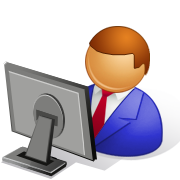 Framsetning gagna á lógískan, nákvæman og skipulagðan hátt
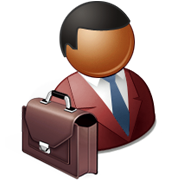 UT
Is it a number, date, text? If a number then what is the unit of measure?
How is it related to other data – which package does it come with (frequency, types of entities)?
Does it calculate to or from anything else?
Are there any breakdowns applicable? Are they predefined or flexibly assigned by filers?
What attributes apply to this data? How is it characterised?
Gerð gagnalíkans
Viðskiptafræðingar
IFRS, FINREP, COREP, … - which accounting regime or standard?
What do you mean by „financial” (IAS 39/IFRS7/...)?
Where is it disclosed?
Gross or net carrying amount?
Any of it impaired or past due but not impaired yet? Or maybe it is measured at fair value? If so: which level?
Which operations is it reported for? Banking book, assets management, ...?
Is any of it portion transferred or partially derecognized?
Is it audited or unaudited, solo or consolidated (if consolidated then which method)?
Hönnun á tegundaröðun
DPMOrðabók og gagnalíkan
Verður að innihalda
Orðabók með business hugtökum og eiginleikum þeirra
Aðferð til að lýsa gagnalíkani með hugtökum frá orðabók
EIOPA – DPM
Orðabók: domains, dimensions, members
Lýsing á gagnalíkani: Annotated templates 
EBA - DPM
Orðabók: tables, table axes, domains, dimensions, members
Lýsing á gagnalíkani: Annotated templates
Gagnalíkan: Access grunnur
DPMGagnapunktur
Byggist á „data centric“ nálgun (gagnaskil) en ekki „form centric“ (skýrsluskil)
Gildi skilgreind í samhengi við gagnapunkt (e. data point)
Gagnapunktur samanstendur af:
Mælieiningu (metric) sem gefur til kynna m.a. gagnategund (prósentuhlutfall, gjaldmiðill, o.s.frv.) og tíma (instant eða duration)
Sundurliðun á mælieiningu sem gefur ítarlegar upplýsingar um mælieininguna
Nálgun á mælieininguna út frá ákveðnu sjónarhorni
Samanstendur af víddum, lénum og meðlimum léns (dimensions, domains, domain members)
DPMGagnapunktur
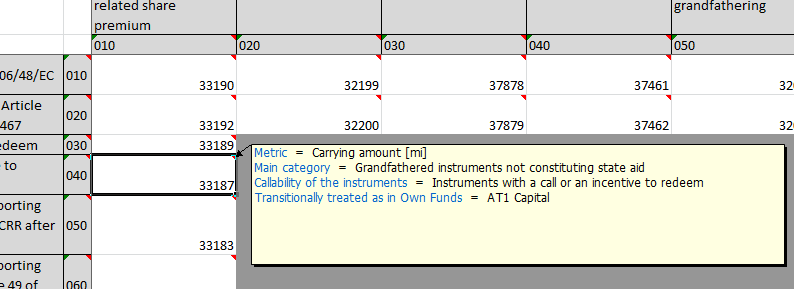 DPMVíddir og meðlimir lénsins Compatibility in own funds
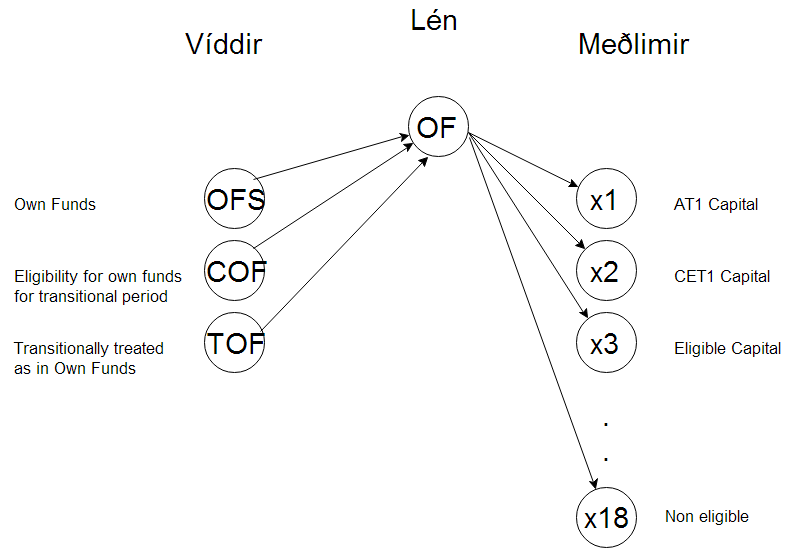 XBRL tegundaröðun og tilvik
Tegundaröðun og tilvik
Grunnstoðir XBRL staðalsins
Hvað er skilgreint í tegundaröðun og tilviki
Tegundaröðun  (e. taxonomy)
Lýsigögn (e. metadata)
Hugtök, uppbygging, stigveldi, sundurliðun, útreikningar, formúlur
Tilvik (e. instance)
Tölulegar upplýsingar
Tilvísun í tegundaröðun
Upplýsingar um sendanda
Tími og nákvæmni gilda
Gildi
TegundaröðunUppbygging: skema og tenglagrunnar
Skema (e. schema) og tenglagrunnar (e. linkbases)
XBRL skema er listi yfir skilgreind hugtök
Tenglagrunnur gefur til kynna tengingar milli hugtaka
Presentation
Label
Table Linkbase 1.0
Skema
Calculation
Reference
Formula 1.0
Definition
Generic Link 1.0
Dimension 1.0
TegundaröðunUppbygging EBA tegundaraðar
Dimensions
Hierarchies
Dictionary
Domains
Members
Data Model layer
Metrics
Hierarchies
Modules
Table Groups
COREP
Tables
Reporting Frameworks
Reporting layer
Validations
Modules
FINREP
Tables
Validations
TegundaröðunUppbygging EIOPA tegundaraðar
s2c
Dictionary
Dimensions
Domains
Dictionary
Metric
s2hd
Frameworks
Solvency
Modules
Tables
Dictionary
Metric
s2md
Frameworks
Solvency
Modules
Tables
TilvikGagnapunktur
TilvikGagnapunktur á XBRL formi
Tími
Aðili
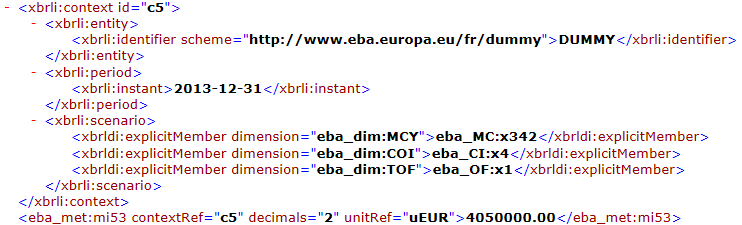 Meðlimir
Lén
Samhengi
Víddir
Staðreynd
Sundurliðun mælingu
Mæling
Gildi
Tilvísun í samhengi
Eining
Nákvæmni
Gagnapunktur: víddir og meðlimir léns
YfirlitTenging DPM og XBRL
Data Point Model
XBRL tegundaröðun
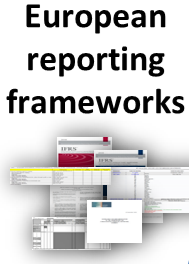 Gagna-grunnur
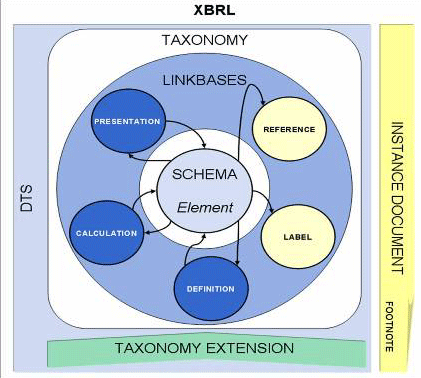 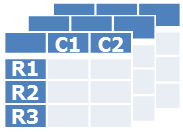 sett fram í
breytt í
mappað
búa til
sannprófun
segir til um
búa til
XBRL tilvik
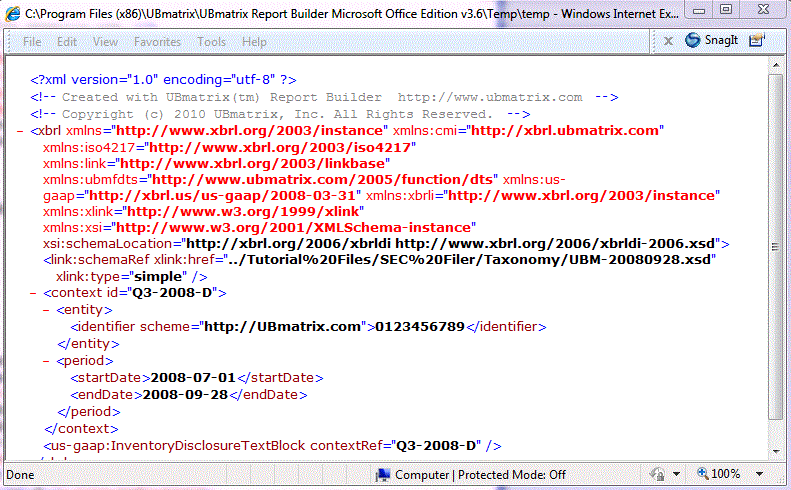 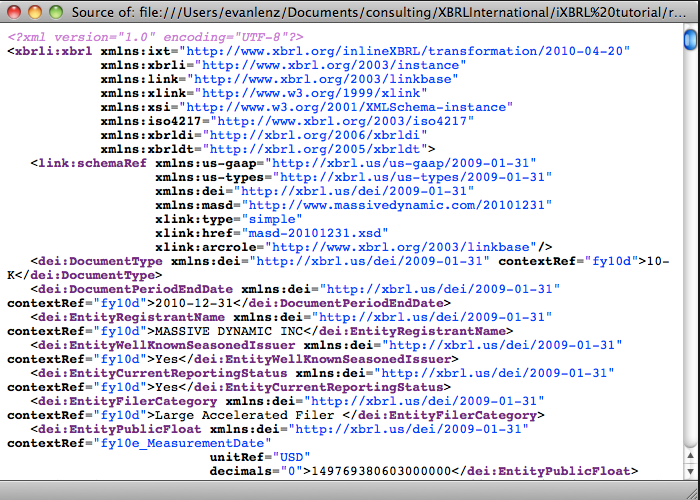 XBRL innleiðing FME
XBRL innleiðing FME
Greiningar- og rýnivinna síðan síðastliðið sumar
XBRL vélar kannaðar
Altova, Fujitsu, Arelle
Okkar lausn byggist á lausn frá finnska fjármálaeftirlitinu
Innlestrarpakki kallar á XBRL hugbúnað til að sannprófa og les XBRL tilvik í „stage“ grunn hafi það staðist sannprófunina
Gildi færð úr „stage“ grunni yfir í annan grunn sem inniheldur m.a. töflur úr EBA grunni
Næstu skref 
Tengja við skýrsluskilakerfi
Tengja við vöruhús gagna
XBRL innleiðing FMELausn FME
XBRL tilvik
XBRL sannprófun
DPM stage
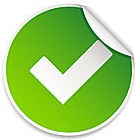 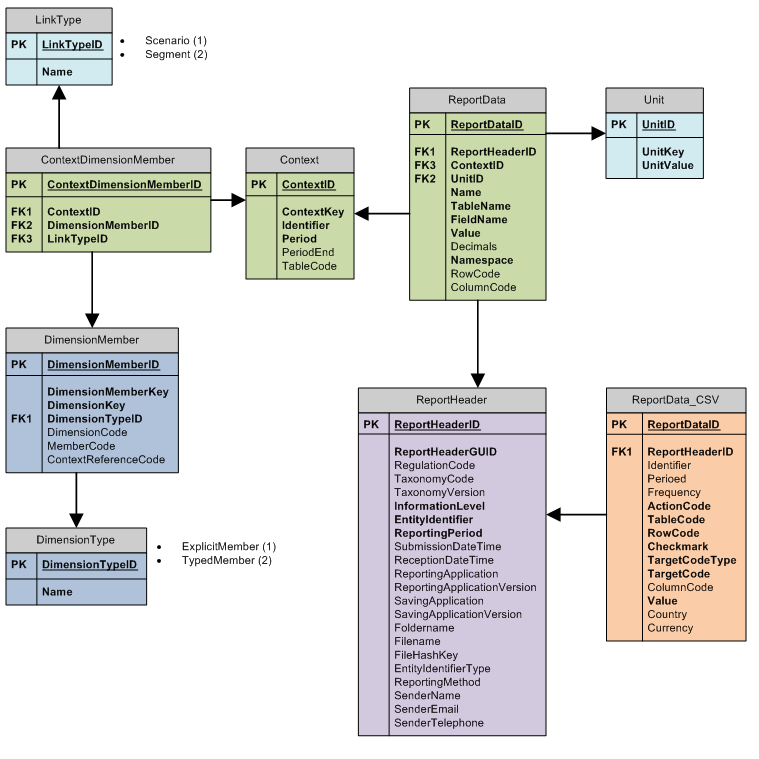 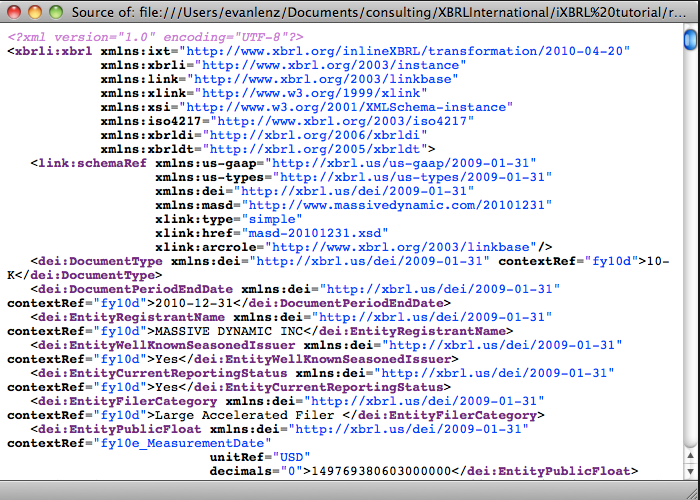 ETL
innlestur
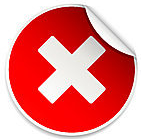 ETL
DPM
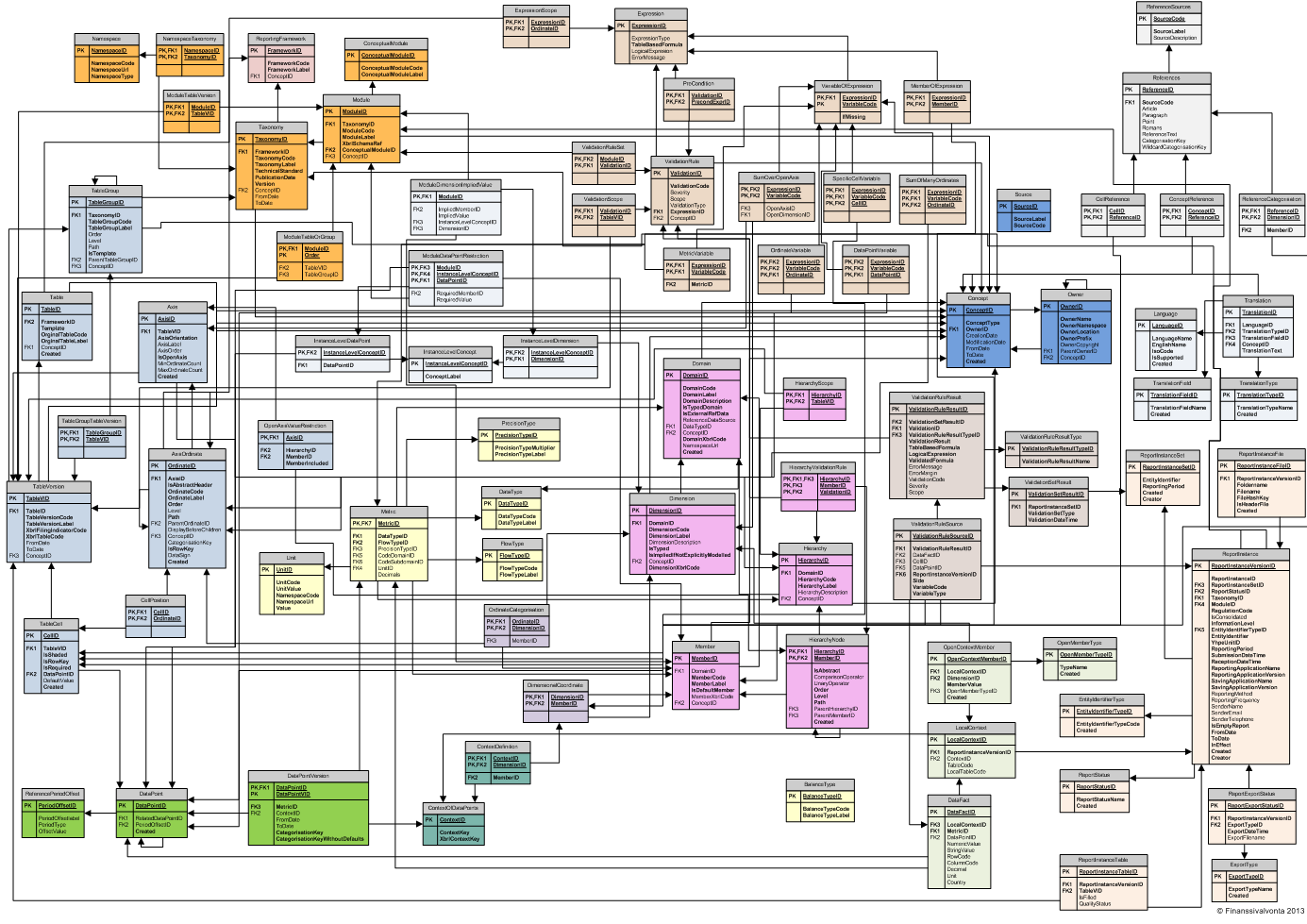 XBRL tilvik
Vöruhús gagna
XBRL innleiðing FMEKröfur
Hvers er vænst af EA? 
Að skila inn sannprófuðum gögnum á XBRL formi
TEST umhverfi tilbúið í júní 2014
Dagsetningar
XBRL innleiðing FMEKröfur
Hvað þurfa EA að gera til að uppfylla kröfurnar?
Mappað gögn úr gagnagrunni við DPM til að búa til XBRL skjal
Sannprófað XBRL skjal
Sent XBRL skjöl rafrænt til FME
FME óskar eftir tæknilegum tengiliðum hjá EA svo hægt sé að fylgjast með innleiðingu XBRL
crd_iv@fme.is
solvencyII@fme.is
XBRL síða á þjónustugátt FME
XBRL á Íslandi
XBRL á Íslandi
XBRL notað við gagnaskil til FME
Mikilvægt að eftirlitsskyldir aðilar komi að borðinu sem fyrst varðandi þá þróun að taka upp XBRL
Framhald og framtíð 
Stofna vinnuhóp?
Gerast aðilar að XBRL International?
Local Jurisdictions
Provisional Jurisdictions
Heimildir
http://www.eba.europa.eu/-/eba-publishes-xbrl-taxonomy-for-remittance-of-supervisory-reporting-by-competent-regulatory-authorities
https://eiopa.europa.eu/en/publications/eu-wide-reporting-formats/index.html
http://www.ifrs.org/XBRL/IFRS-Taxonomy/Pages/IFRS-Taxonomy.aspx
http://www.batavia-xbrl.com/downloads/XBRLinPlainEnglishv1.1.pdf
e-learning XBRL vottunarnámskeið á vegum http://xbrl.org/
http://www.ifrs.org/XBRL/Resources/Pages/Fundamentals.aspx
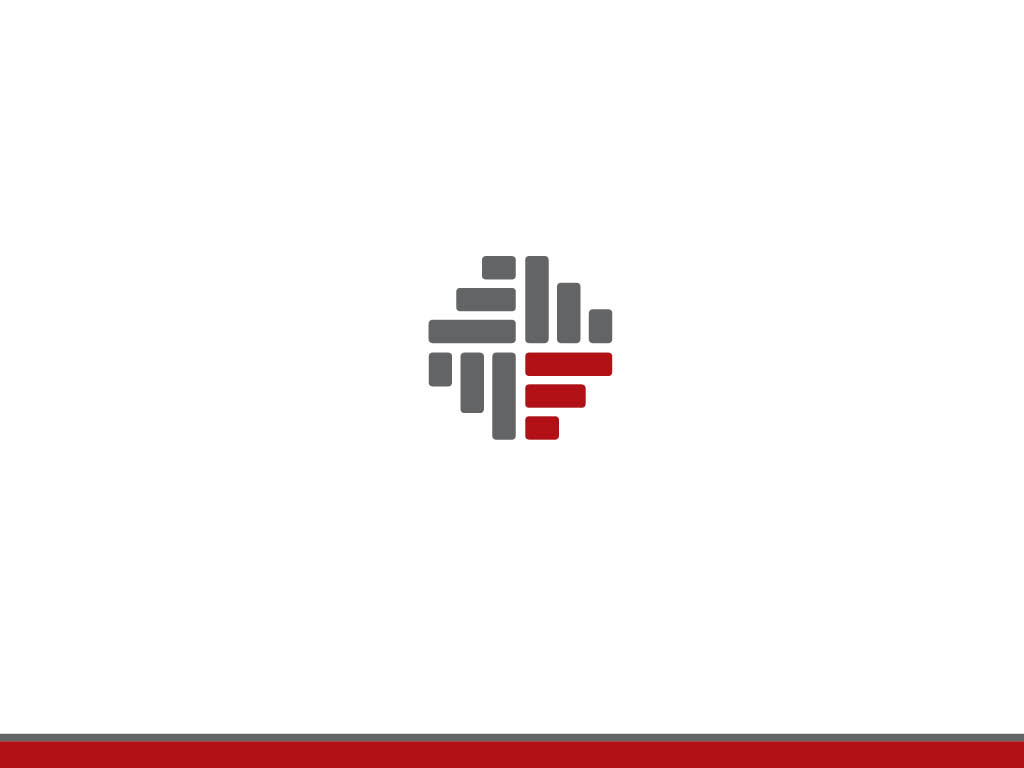